Cradle to Grave: Legal Aspects of the Employment Life Cycle
Moderator
Mark Adams, Director 
HR Services of Employers Association of the North East

Speakers
Roger Hood, Esq.
Rachelle Green, Esq.
Duffy & Sweeney, Ltd.
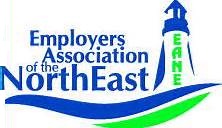 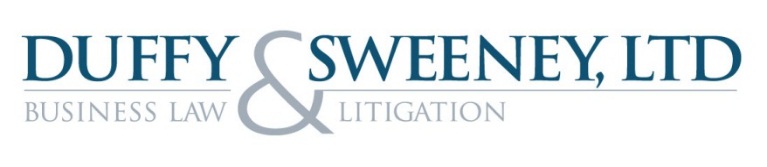 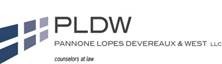 Hot Topics to be Covered Today
Employer Medical Marijuana Policies
Medical marijuana is legal in Massachusetts and Rhode Island
Applicant testing in Massachusetts and Rhode Island 
Employers do not have to accept employees coming to work under the influence of any drugs or alcohol
Employers with federal contracts must still prohibit all marijuana use  
Termination of an employee for use/presence of marijuana has not been litigated in Massachusetts or Rhode Island
Takeaways
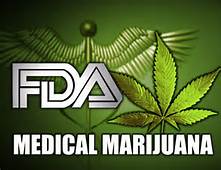 Ban the Box Legislation
Effective January 1, 2014 in RI; in effect in MA
Bans employers from inquiring about applicants’ criminal histories on job applications
R.I.G.L. § 28-5-7(7) – it is now an unlawful employment practice “[f]or any employer to include on any application for employment . . . a question inquiring or to otherwise inquire either orally or in writing whether the applicant has ever been arrested, charged with or convicted of any crime” 
Public/private employers of more than 4 employees
Employers not precluded from asking about criminal histories at or after first interview
Background Checks
Governed by the Fair Credit Reporting Act (FCRA)
Background Disclosure and Authorization form
Summary of Rights under the FCRA
New EEOC guidance
EEOC Test Cases
BMW Manufacturing Co.: EEOC alleges criminal background check has disparate impact on African-American applicants
Dollar General Corp.: Company’s formula approach to criminal background checks has disparate impact
Credit reports:  pending legislation/litigation
Closet Maid & Wholefoods in class action lawsuits - incorrect authorization and disclosure forms
Increased activity in this area
Sunday Pay
Same-sex marriage
United States v. Windsor
Expands the group of individuals who may be a “spouse” for FMLA purposes
RI Marriage Equality Act
Effective August 1, 2013
Same-sex marriage is legal
Tax/Insurance/Health care and family leave/Inheritance, property ownership and transfer rights/Parental rights
Rhode Island Temporary Caregiver Leave Law
Applies to ALL employers in Rhode Island
Extension of TDI Law and covered by TDI contributions
2 Main Components: (1) 4 weeks of leave per year; (2) eligibility to receive TDI payments while on leave
Employees must provide notice to DLT and employer at least 30 days in advance
In many cases, this leave runs concurrent with FMLA leave
Takeaways
Employee Wellness Programs
Background – The Good
The Bad!
HIPAA Nondiscrimination
Americans with Disabilities Act
Genetic Information Nondiscrimination Act
Confidentiality Requirements
The Ugly – Takeaways
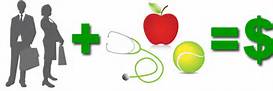 Fair Labor Standards Act
Protects Nonexempt Employees

Establishes:
Federal minimum wage
Overtime pay for work over 40 hours/work week  
Youth employment standards
Recordkeeping and retention rules
Enforcement, including penalties

Misclassification (exempt v. non-exempt) is one of most common FLSA violations!
FLSA ONLY APPLIES TO EMPLOYEES
FLSA Exemptions: Exempt Employees
To determine whether employee is exempt, must meet duties and salary requirements
Executive
Administrative
Learned and creative professional
Highly-compensated
Outside sales
Other specific exemptions
Other full overtime and partial overtime exemptions
FLSA Exemptions: Full Overtime Exemption
Employees of motor carriers
 Employees of railroads, express companies and water carriers
 Employees of air carriers
 Announcers,  news editors and chief engineers of radio or television stations in small communities
 Salespeople, parts people or mechanics employed by automobile, truck, farm implement dealers and trailer or boat or aircraft dealers
Drivers and driver’s helpers who make local deliveries and are paid on a trip-rate or similar basis
 Agricultural employees
 Taxicab drivers
 Employees of motions picture theaters
 Computer systems analyst, computer programmers, software engineers and other similarly skilled computer professionals
FLSA: Partial Overtime Exemption
Commission employees of retail or service establishments
Private hospital and nursing home employees paid overtime on the basis of a 14-day period
Employees working under a union contract
   Law enforcement and firefighting employees
   Employees of national park concessions
   Employees of wholesale petroleum distributors
Working Time: Workday
Workday is the period of time on any particular day when employees begin their principal activity through the time when the principal activity ceases

May be longer than employees’ scheduled shift, hours, tour of duty, or production line time
Principal activity is any work of consequence that benefits the employer, regardless of when it’s performed (i.e., before or after the workday).
Employers must pay for voluntary unauthorized work if they know or should have known about it
Working Time: Confusing and Emerging Issues
Work “suffered or permitted”—work that is not explicitly authorized
 On-call, call-in and waiting time
 Before and after work: “preparatory” or “concluding” activities
 Meal or rest breaks
 Smoke breaks
 Sleeping time
 Travel to/from work
 Overnight travel
Travel from site-to-site
 Working at home
 Lectures, meeting or training programs
 Tip credit and tip pooling
 Fractional hours and time clocks
 Unauthorized overtime
 Telecommuting
 Smart phones (e.g., Blackberry/iPhone), tablets, laptops, and other mobile devices
Impermissible Overtime Methods
Common FLSA Errors
Assuming that all employees paid by salary are exempt from overtime
 Improperly applying an exemption
 Failing to pay for all hours an employee is “suffered or permitted” to work
 Limiting the number of hours employees are allowed to record
 Failing to include all pay required for calculating the regular rate of overtime
Failing to add all hours worked in separate establishments for the same employer when calculating overtime due
 Making improper deductions from wages that cut into the required minimum wage or overtime
 Treating an employee as an independent contractor
 Confusing federal and state law—state law applies when state law is more generous to employees
FLSA Recordkeeping and Enforcement
Document all compensation-related decisions 
merit increases, bonus awards, performance appraisals, promotions, demotions, training opportunities 
Maintain and retain complete and specific records of wages and hours of employees 
Failure to keep required records may result in penalty
Serious consequences can result from inadequate or deliberately false records regarding employee status, wages or hours
Down the Road